Vision
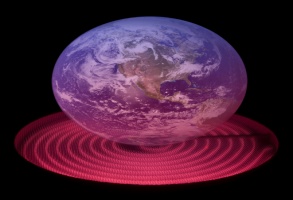